Развивающие задания по теме «Овощи» для дошкольников
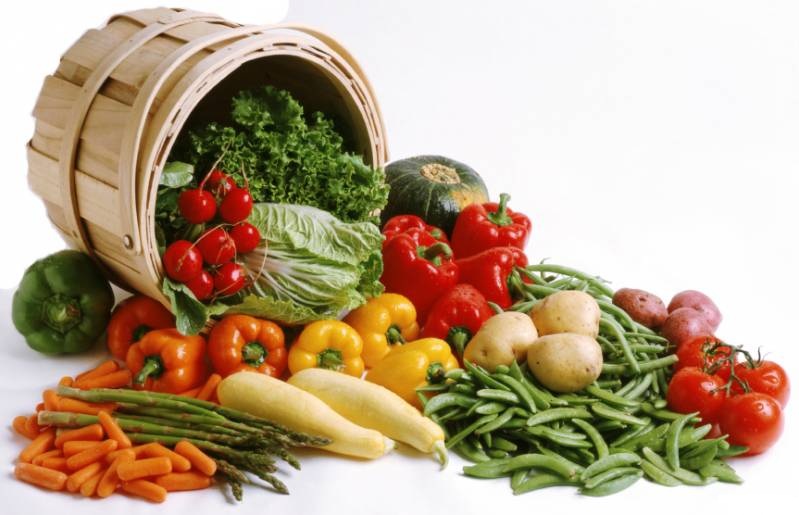 Подготовила: 
Учитель - дефектолог
МБДОУ ДСКВ №29 «Ёлочка»
г. Нижневартовск
 Шайнурова Ираида Рагибовна
«Что в корзине?». Загадки. Как одним словом называют?
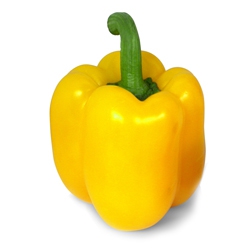 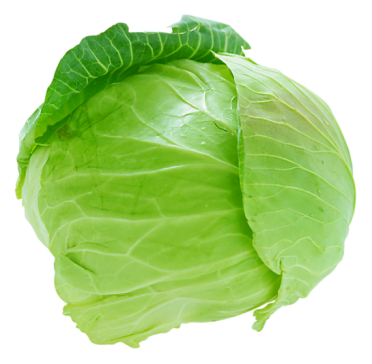 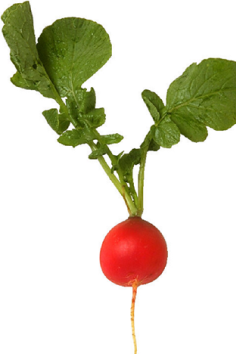 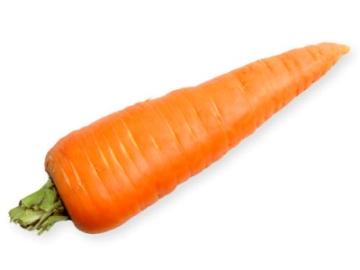 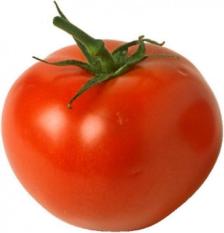 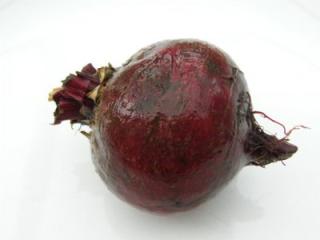 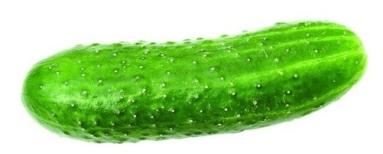 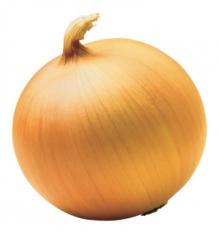 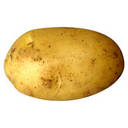 Игра «Продолжи ряд»
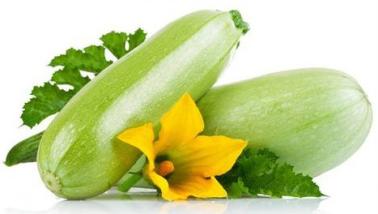 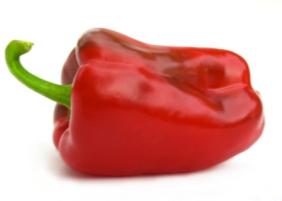 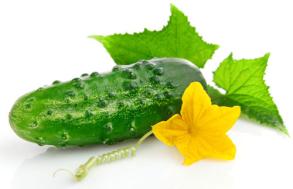 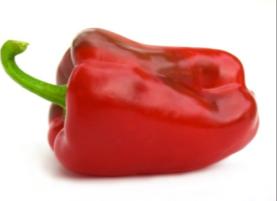 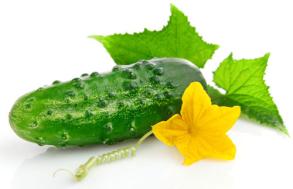 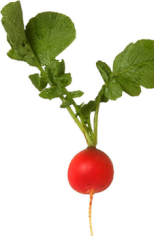 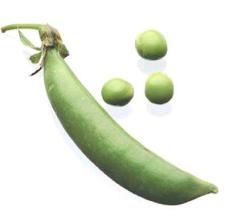 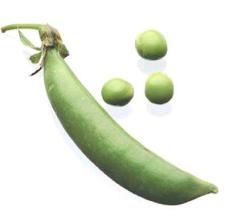 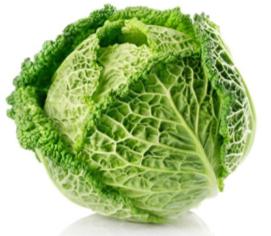 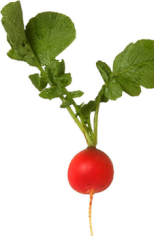 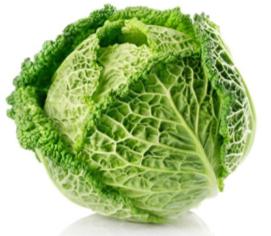 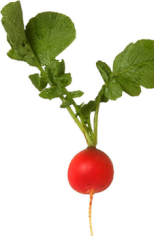 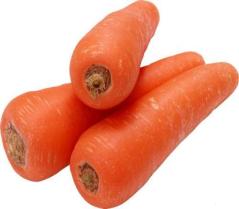 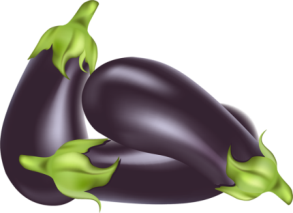 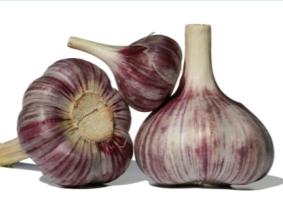 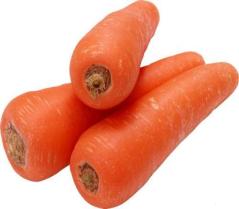 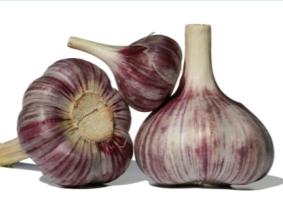 Игра «Что пропущено?»
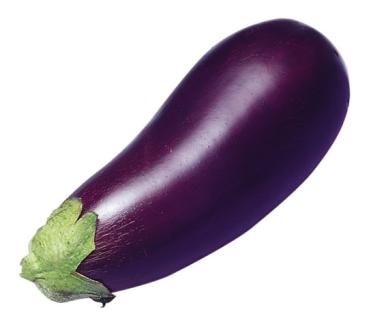 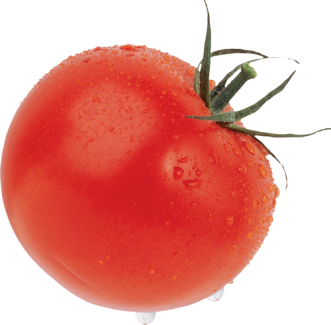 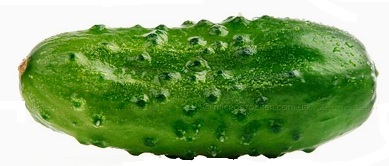 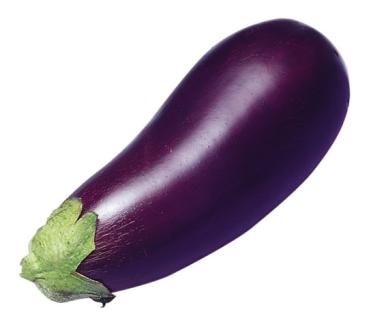 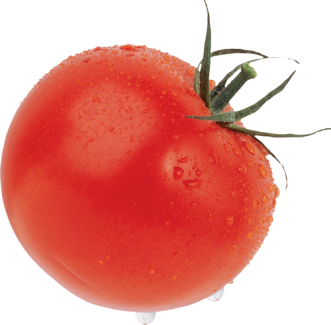 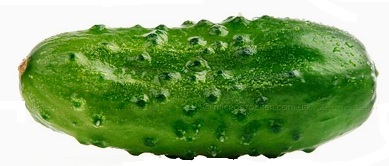 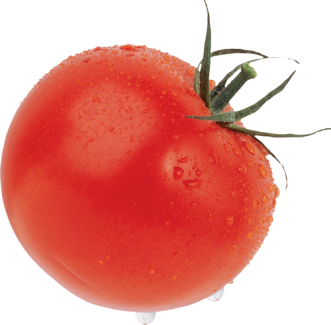 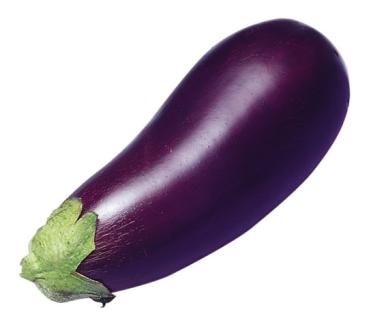 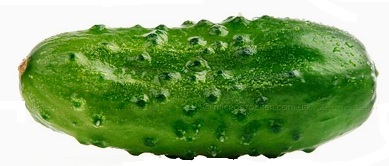 Игра «Что где находится?» Слова справа, слева, предлоги В, У, НА, ОТ
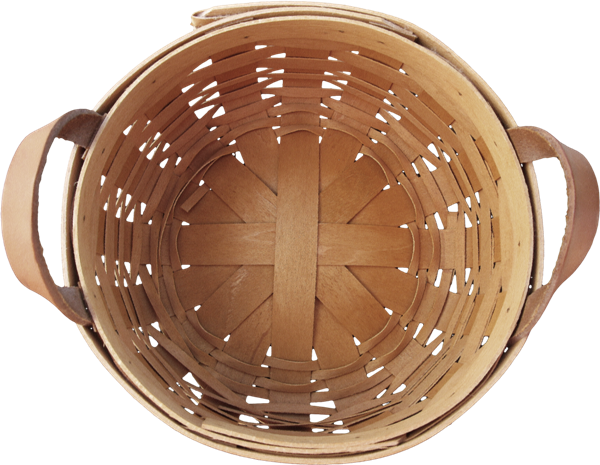 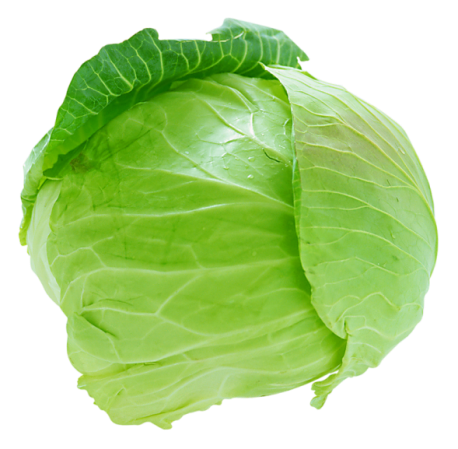 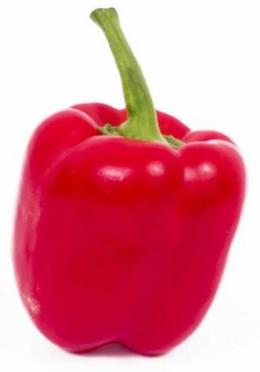 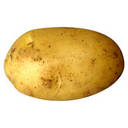 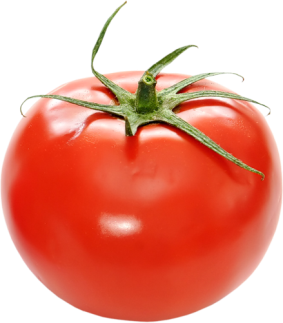 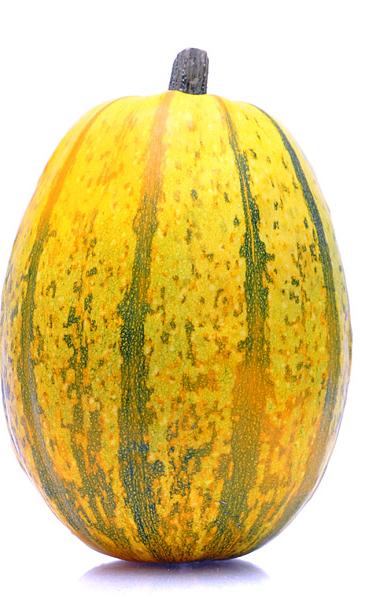 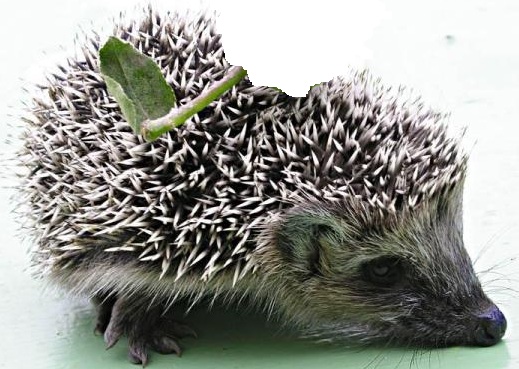 Игра «Что где находится?» Предлоги К, С, НА, ПОД, ЗА, НАД
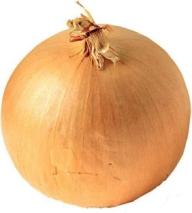 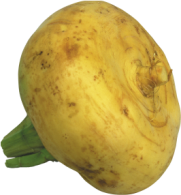 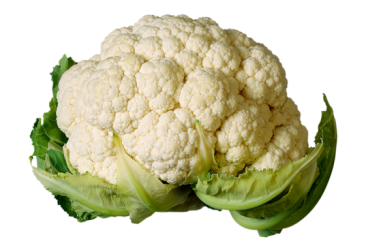 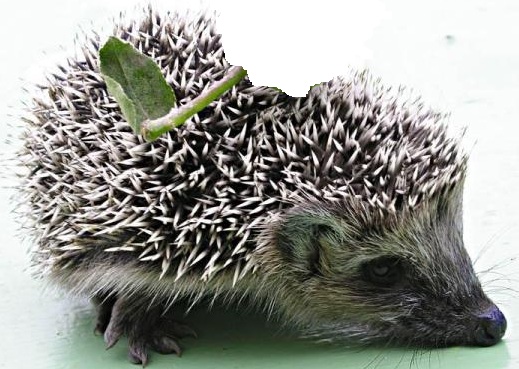 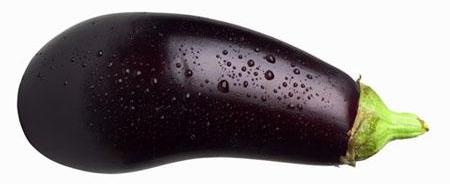 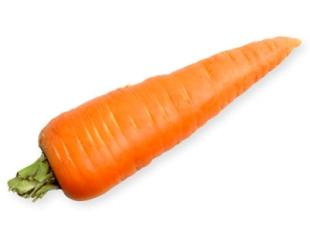 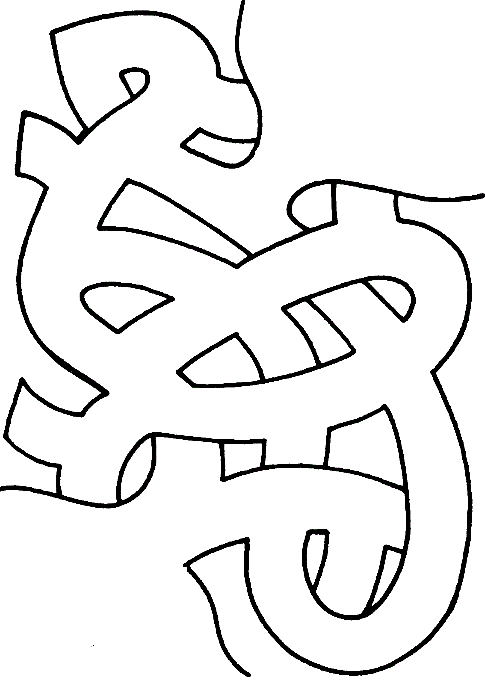 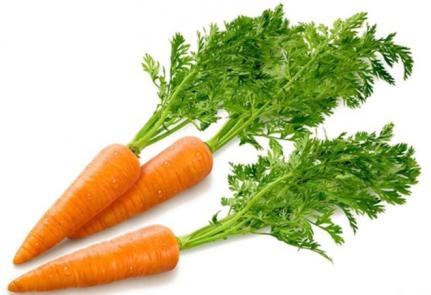 «Лабиринт». Помоги зайчатам дойти до морковки.
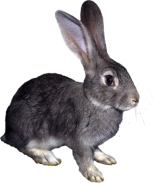 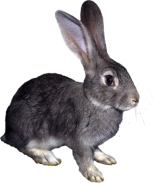 Игра «Четвертый лишний»
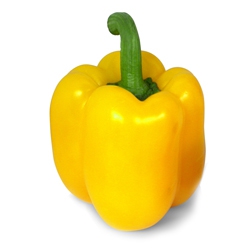 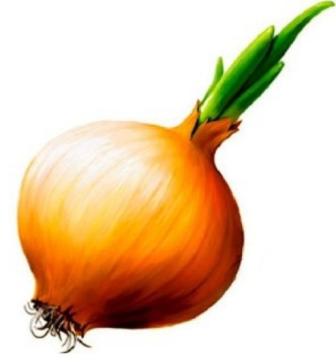 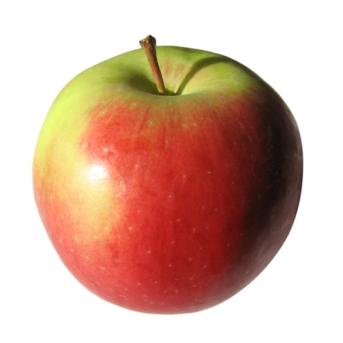 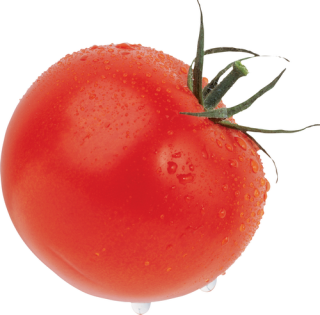 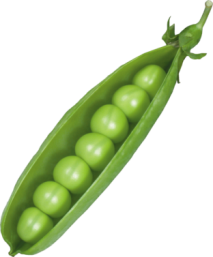 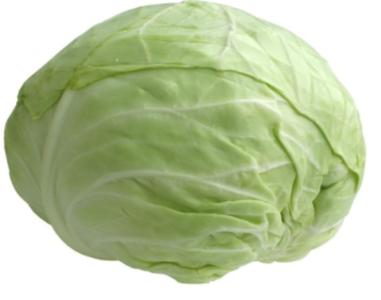 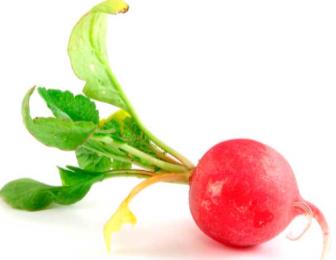 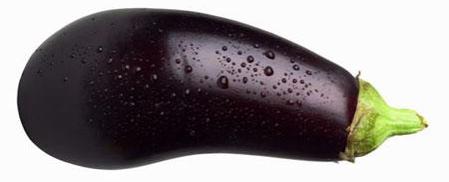 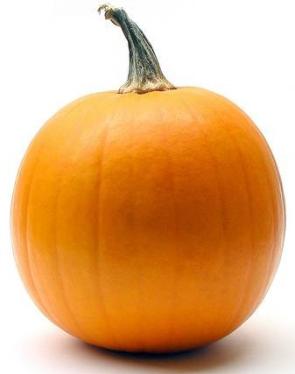 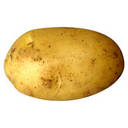 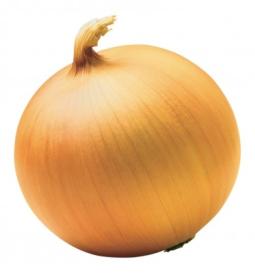 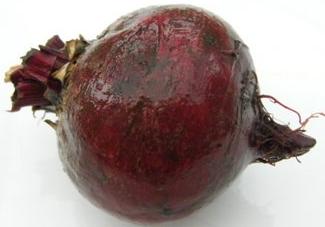 Игра «1-3-5»
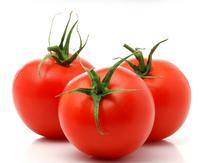 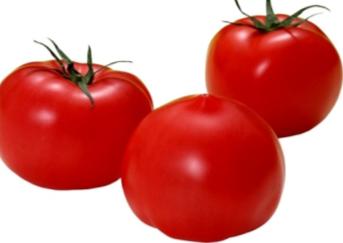 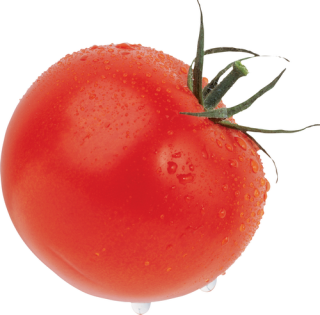 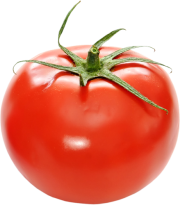 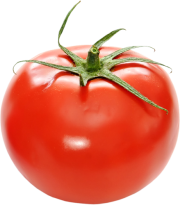 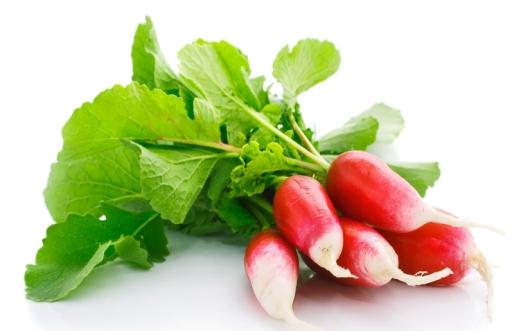 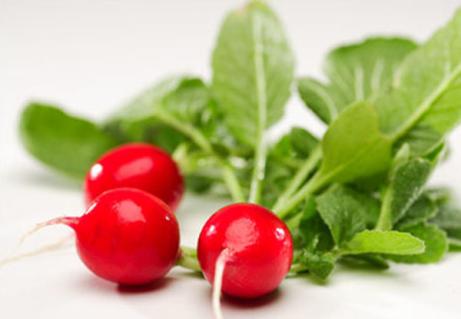 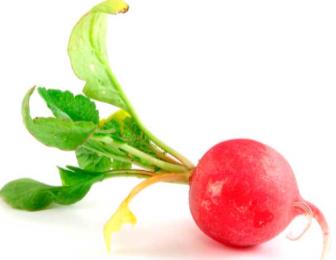 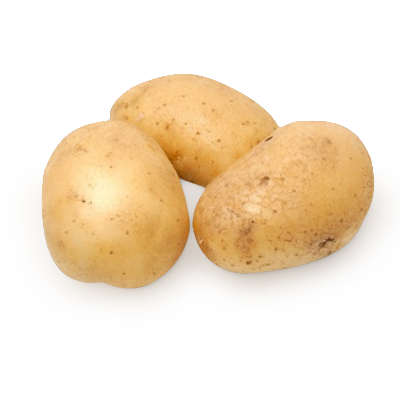 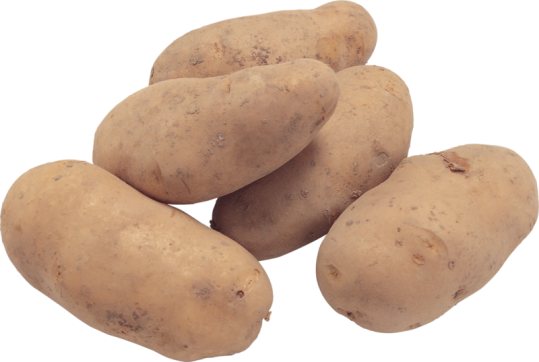 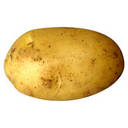 Игра «Чего не стало?»
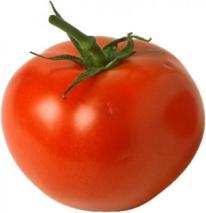 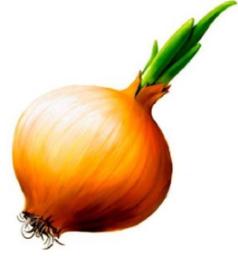 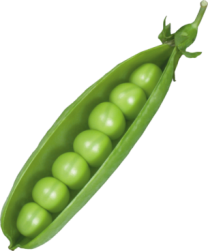 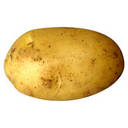 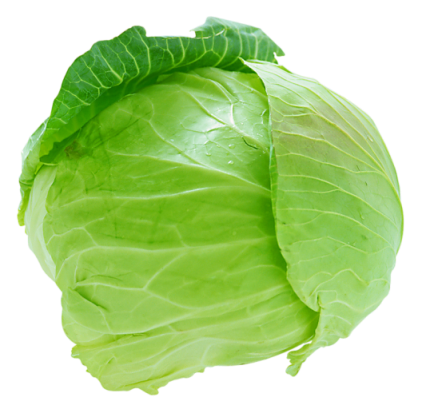 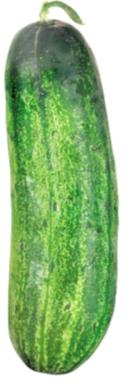 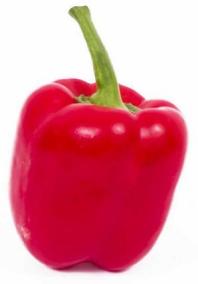 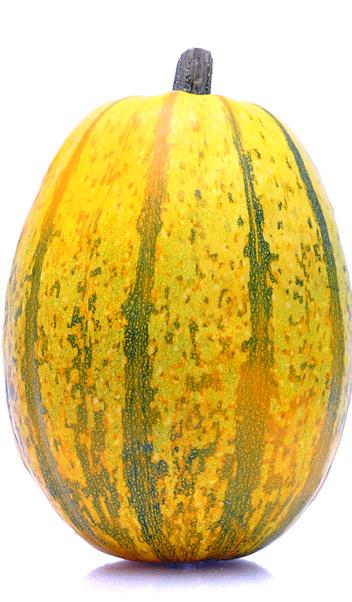 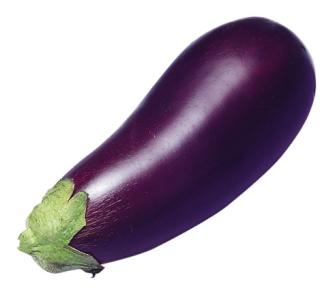 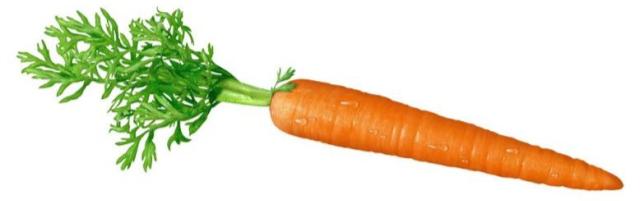 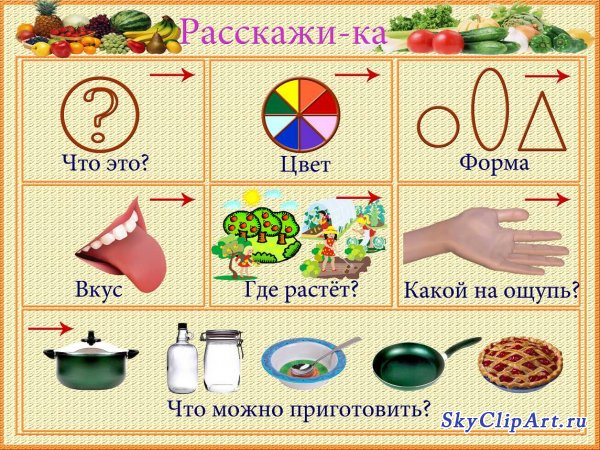